CoreGen Portal Tutorial
Frank Conlon
Research Engineer, Tactical Computing Laboratories
ver 2019.10.17
Tactical Computing Laboratories
Tutorial Series
Level 0: Introduction to System Architect

Level 1: System Architect Design Concepts and Developing a basic RISC processor

Level 2: Instruction-Level (StoneCutter) Implementation Concepts

Level 3: Advanced Design Concepts

Level 4: System Architect Plugins and Integrating External RTL

CoreGenPortal Tutorial
Tactical Computing Laboratories
System Architect Using the CoreGen Portal
Modular, High-Level Design Concepts
Tactical Computing Laboratories
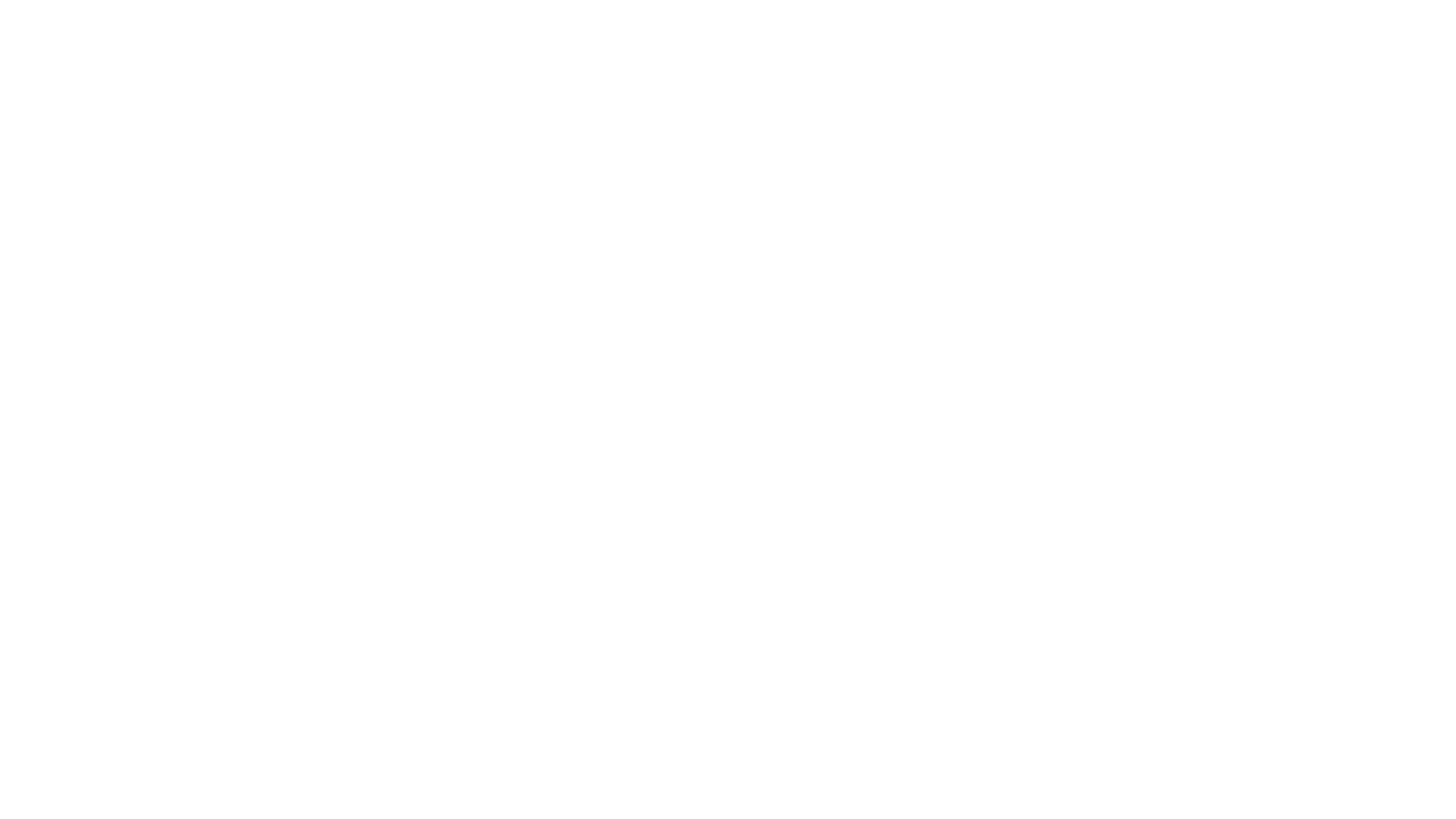 The CoreGen Portal can be installed from source code or from pre-built binaries.
Source Code:
First install CoreGen from https://github.com/opensocsysarch/CoreGen
Next install CGPortal from https://github.com/opensocsysarch/CoreGenPortal

Pre-Built Binaries
Binaries for your platform can be found in the system architect release repo https://github.com/opensocsysarch/SystemArchitectRelease/tree/master/CoreGenPortal/x86_64
Installation
Tactical Computing Laboratories
Running the portal
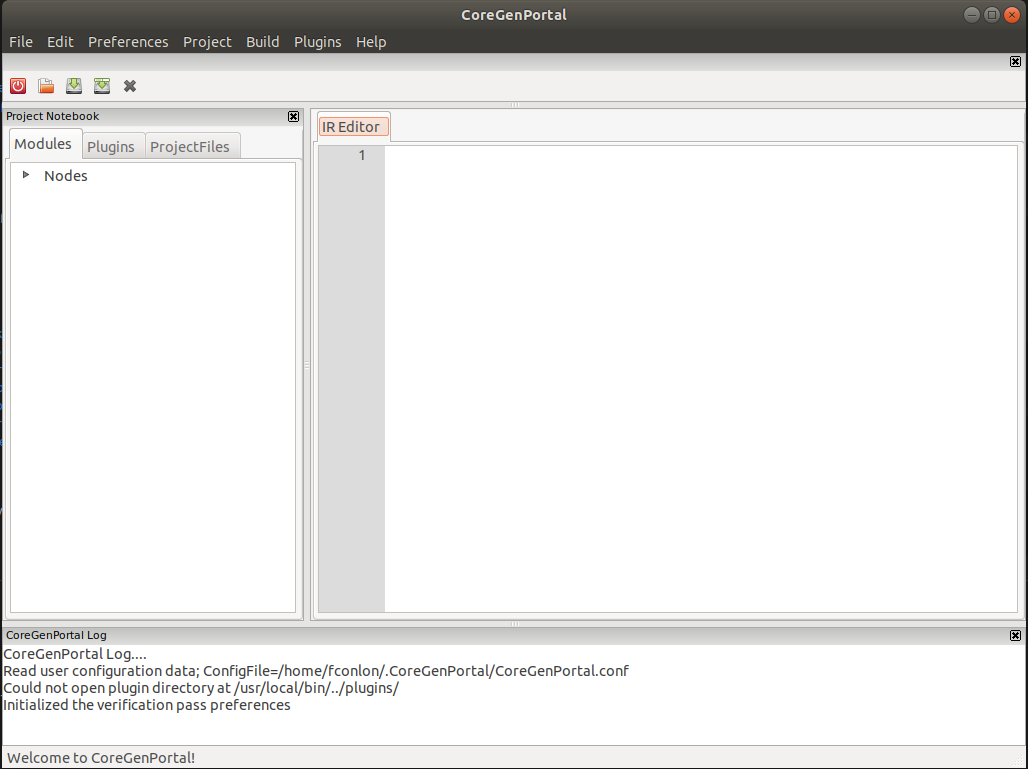 Once you have installed the Portal it can be run from the command line with the commit ‘$ CoreGenPortal’. The window to the right should appear.
Tactical Computing Laboratories
Parts of the Portal: Node Tree
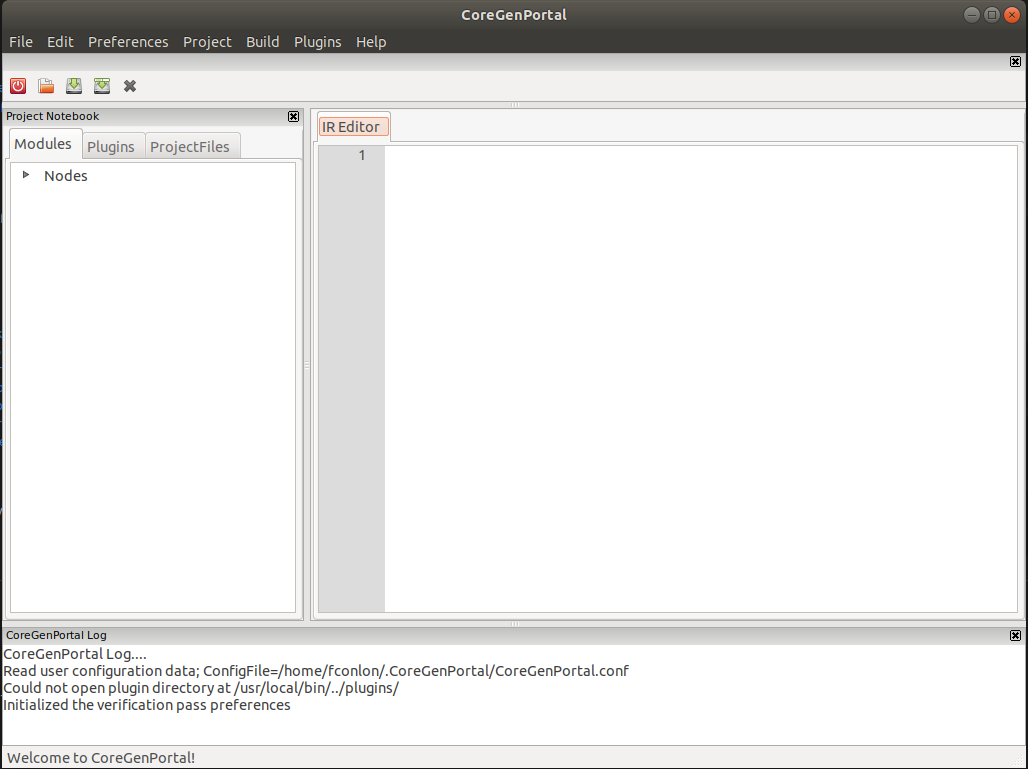 The Node Tree will display all of the Nodes in your IR.
The tree can be expanded to show a list of the types of nodes.
The tree will allow you to create new nodes and edit existing nodes
Tactical Computing Laboratories
Parts of the Portal: Edit Window
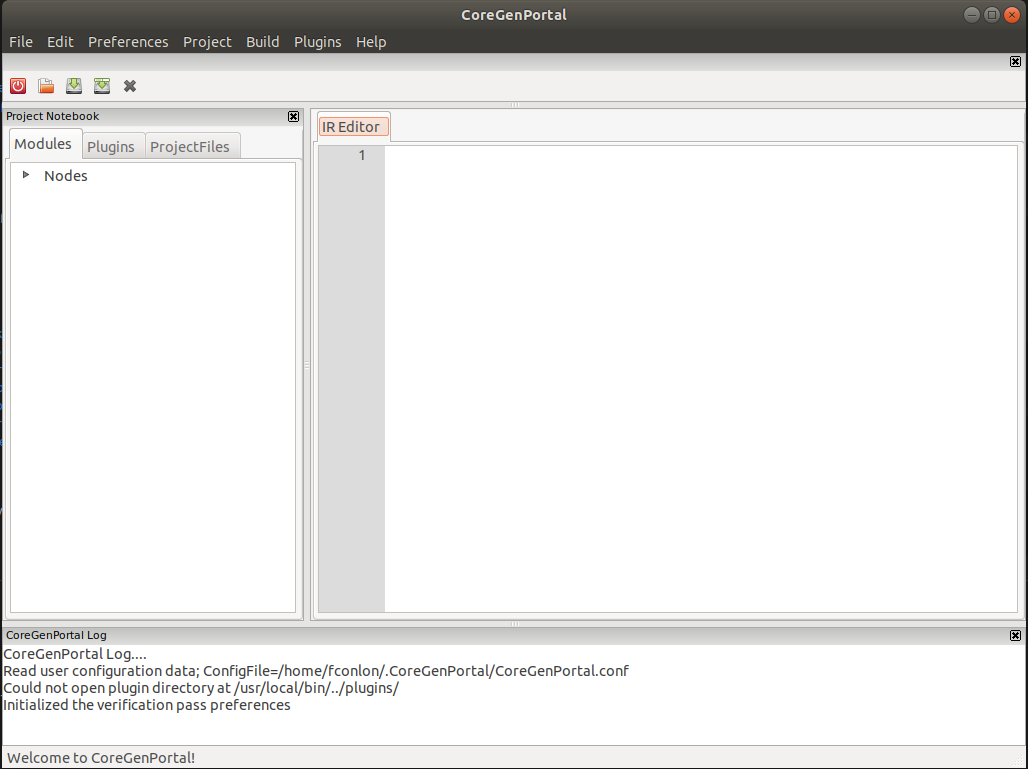 The Edit window will display your IR and SC files.

You IR and SC files can be manually edited and saved using the Edit Window
Tactical Computing Laboratories
Parts of the Portal: Log Pane
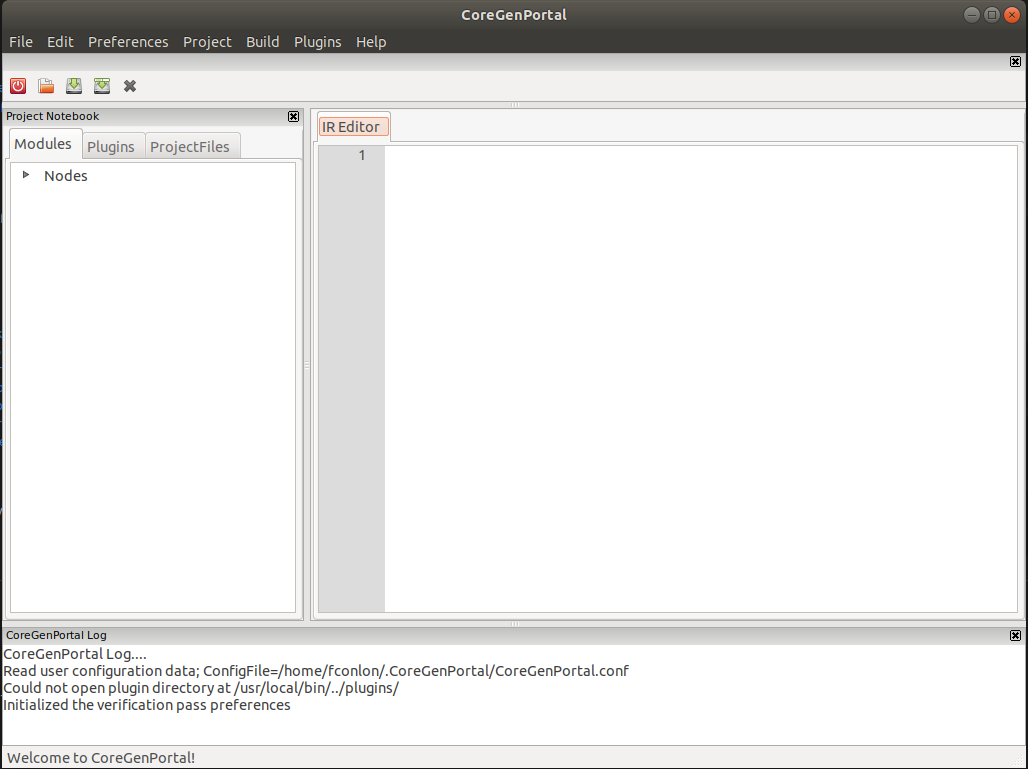 The Log Pane will display error warning and progress messages

These messages provide information about errors or things that could cause errors
Tactical Computing Laboratories
Starting a New Project
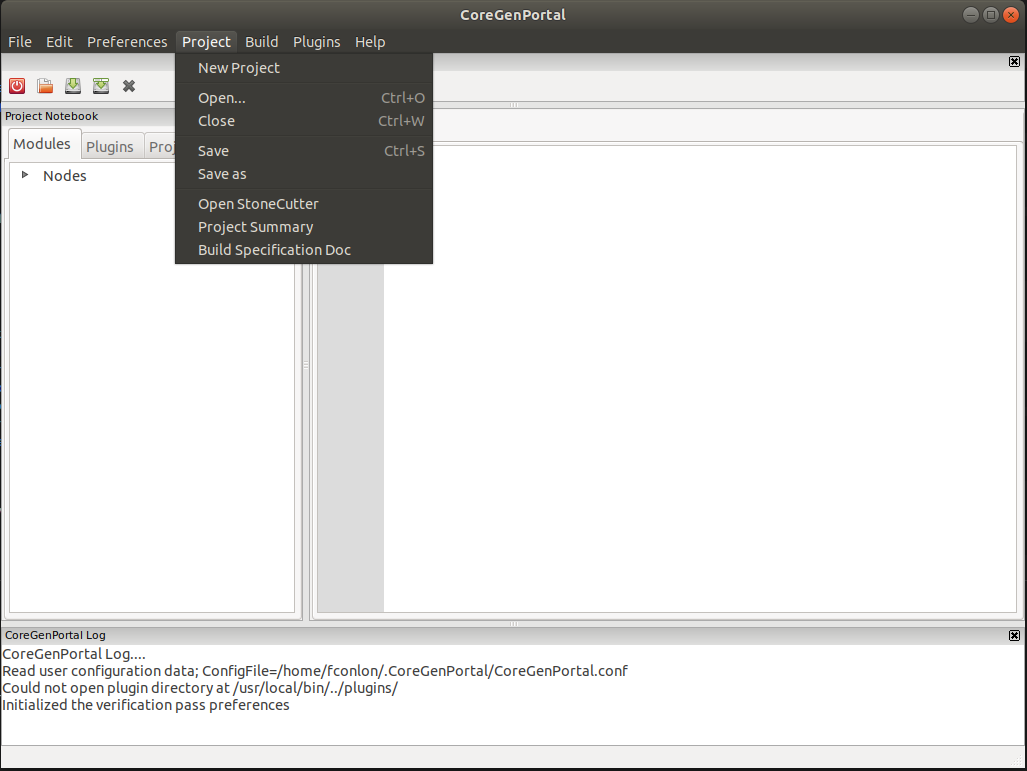 Click the Project tab and select new project 

This will open a create Project dialogue
Tactical Computing Laboratories
Starting a New Project
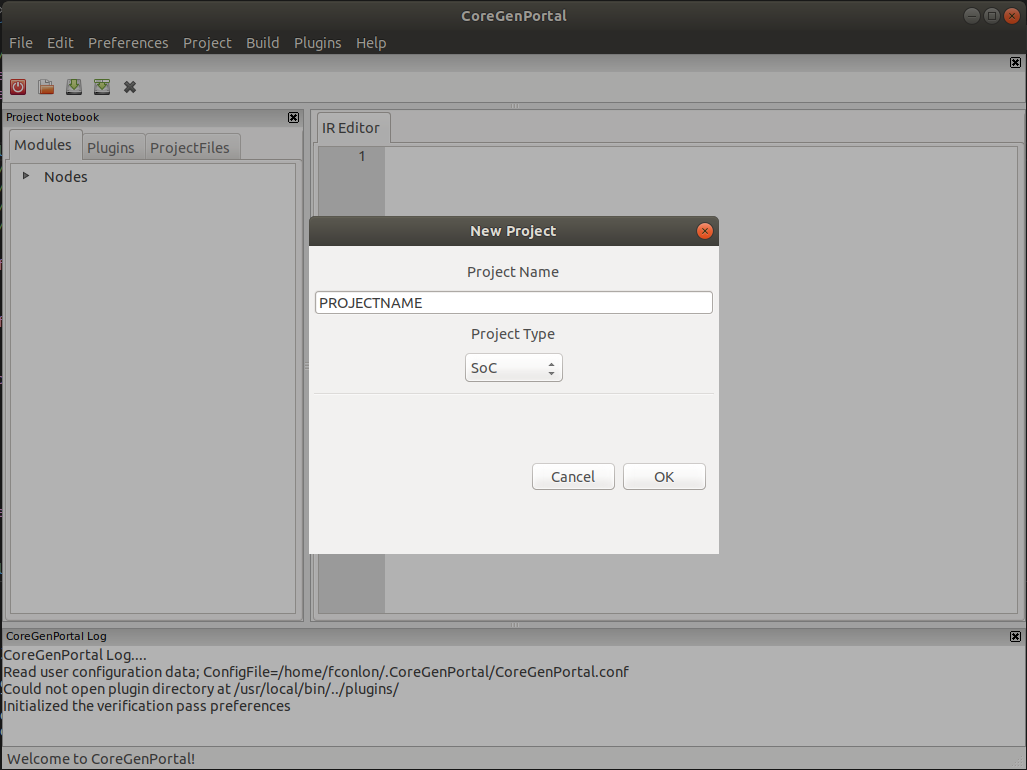 The New Project dialogue will allow you to create the name and select the type (SoC, Module Extension, UNK) of the project

Give the project a name, select SoC and click OK
Tactical Computing Laboratories
Adding a Node
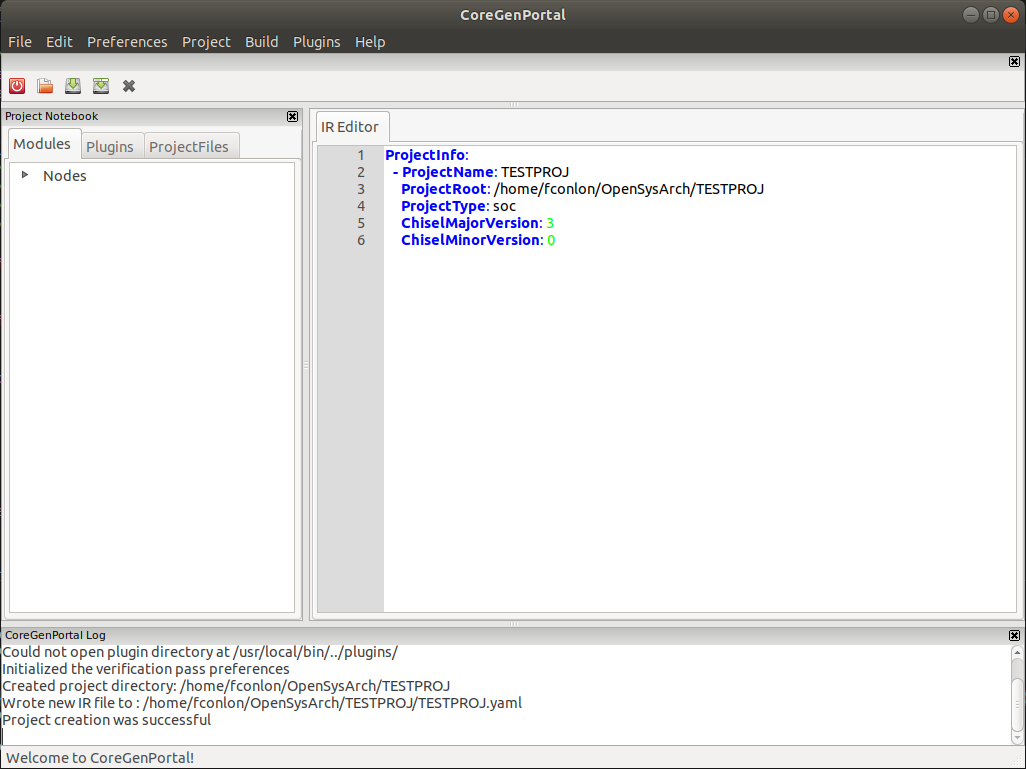 A new Project with an IR shell will

Click the arrow next to “Nodes” in the Node tree to show a list of types of nodes
Tactical Computing Laboratories
Adding a Node
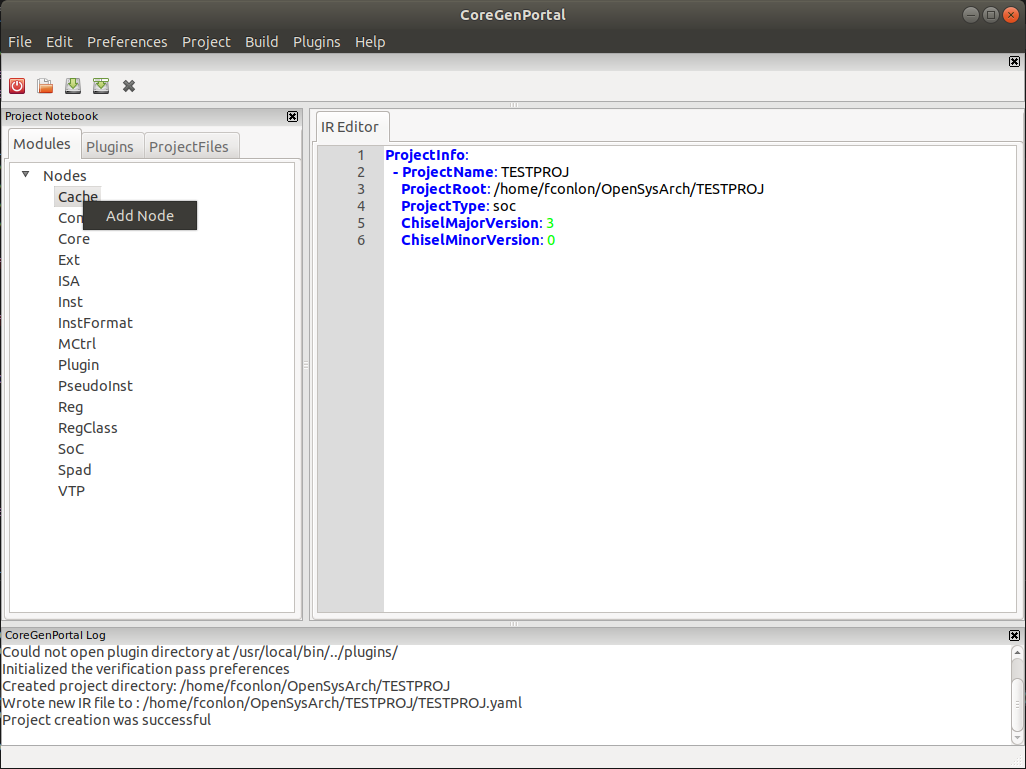 Clicking the Nodes dropdown arrow will display a list of the types of nodes that can be created.

Right click a type of node and click Add Node to bring up an Add Node dialogue
Tactical Computing Laboratories
Adding a Node
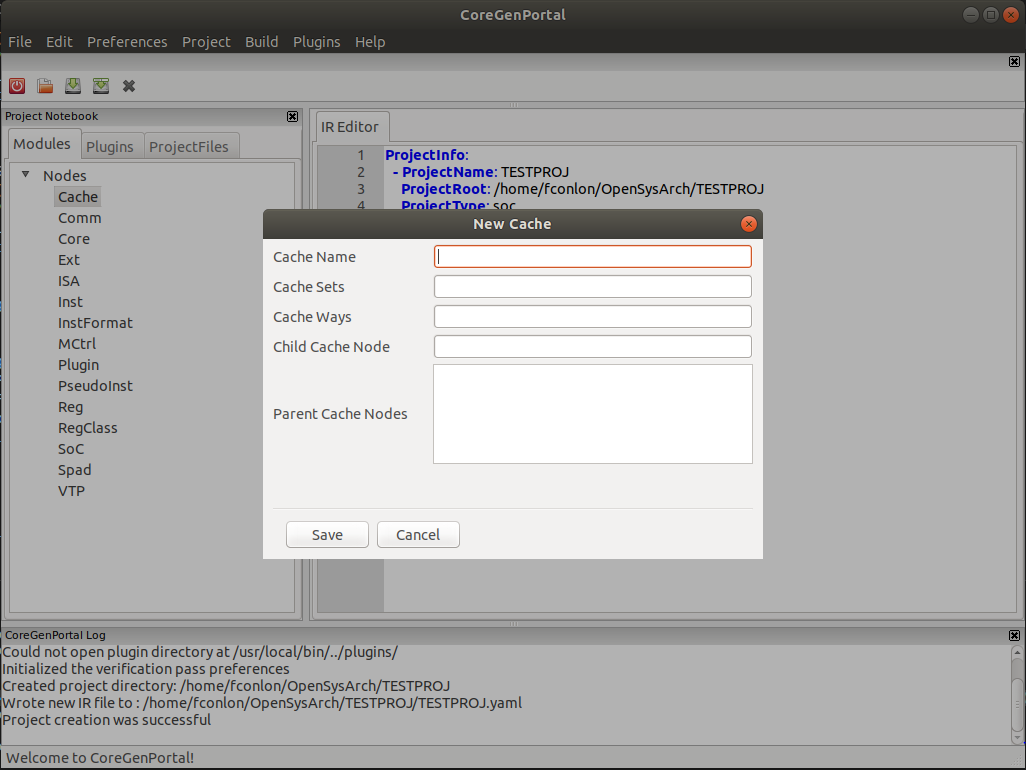 Clicking Add Node will display a dialogue box with all of the relevant fields for the node type you are trying to create

Try clicking save with all of the fields empty
Tactical Computing Laboratories
Adding a Node
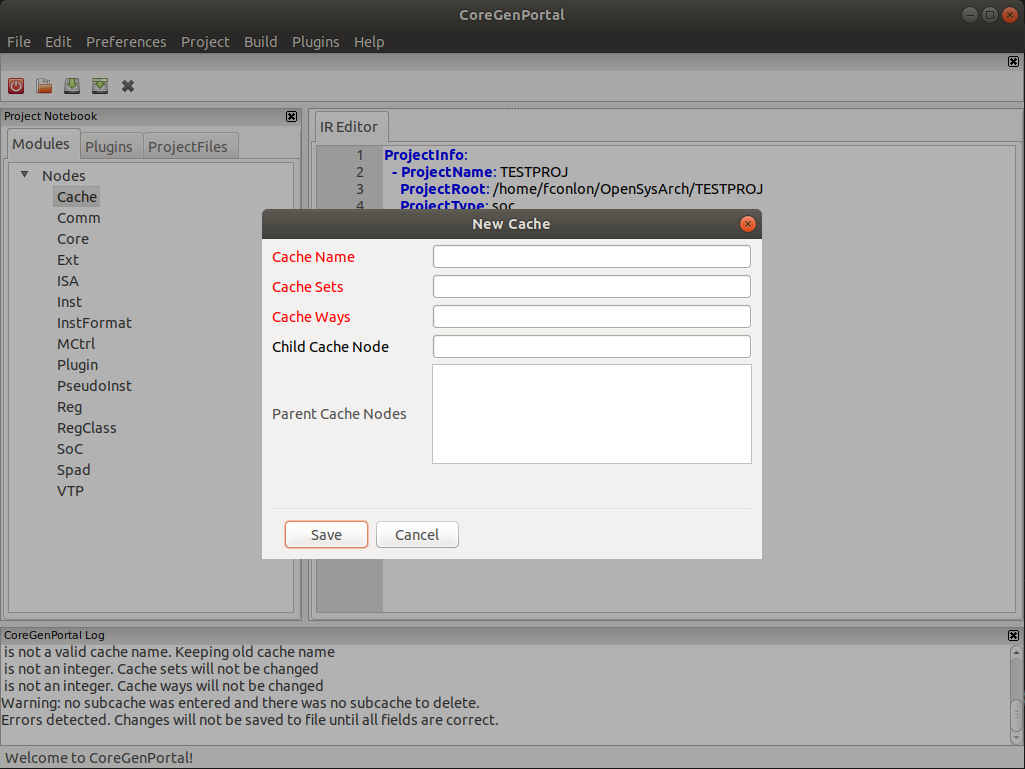 Clicking save with errors in the save box will highlight the fields that have errors with red

Notice that the Log Pane displays error messages that describe what is wrong with each highlighted box
Tactical Computing Laboratories
Adding a Node
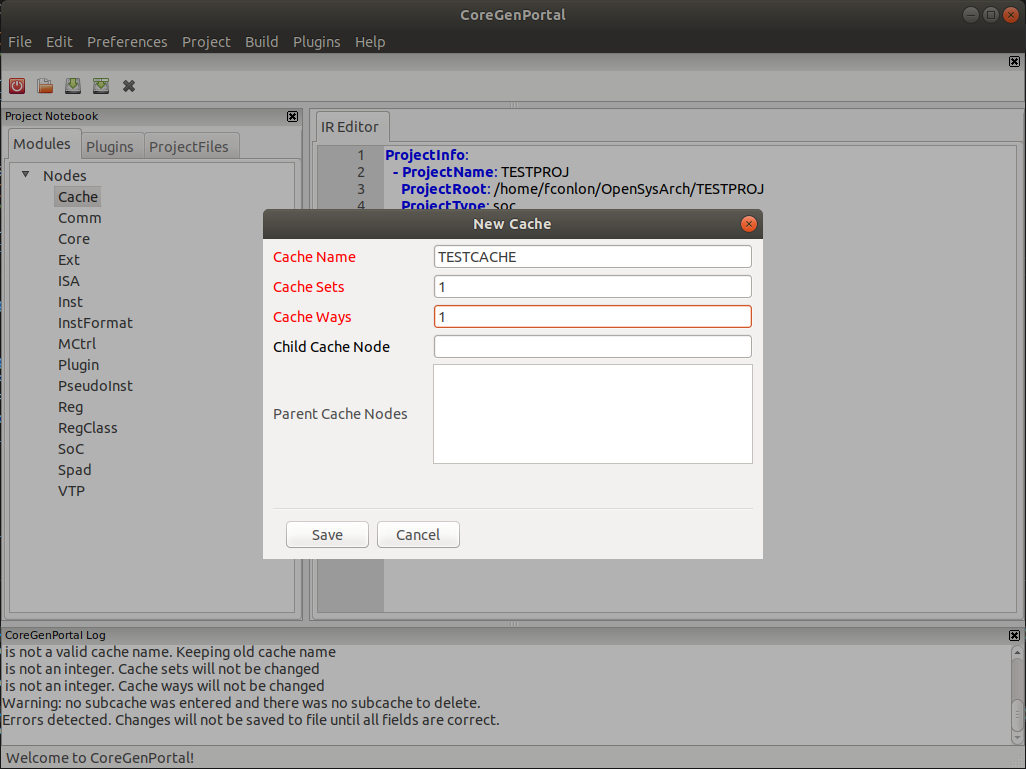 Enter Cache information into the required boxes and click save

This will write the node to the yaml and add it to the Node Tree
Tactical Computing Laboratories
Editing a Node
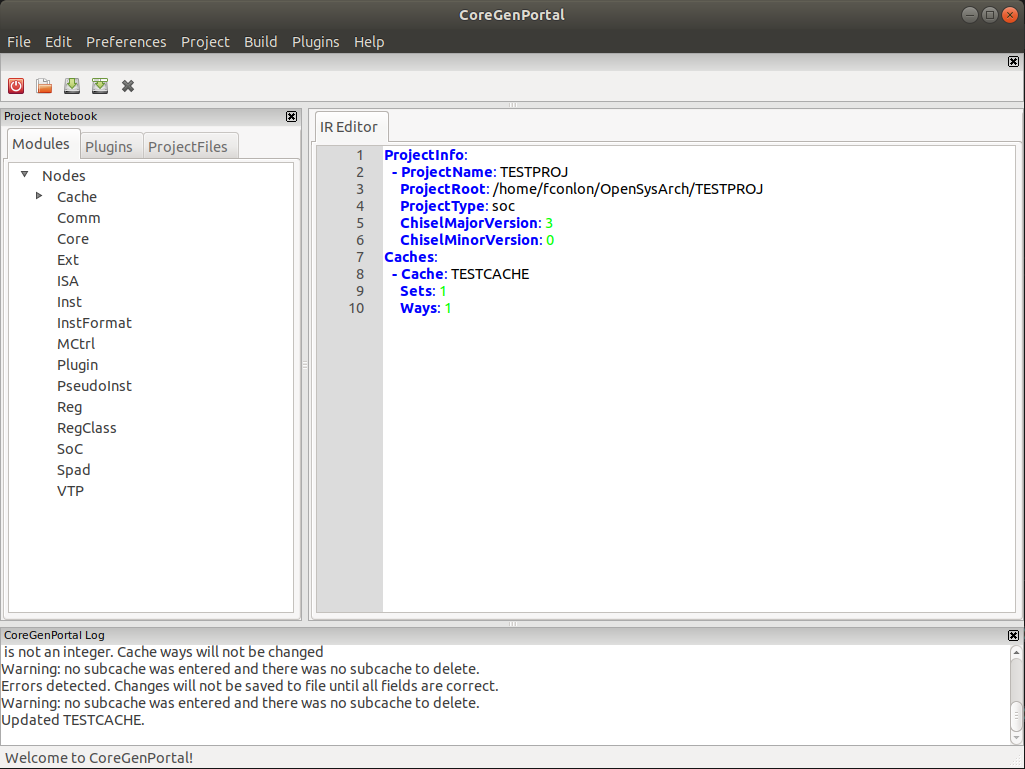 With a node added you can click on the arrow next to the node type to view all the nodes of that type
Tactical Computing Laboratories
Editing a Node
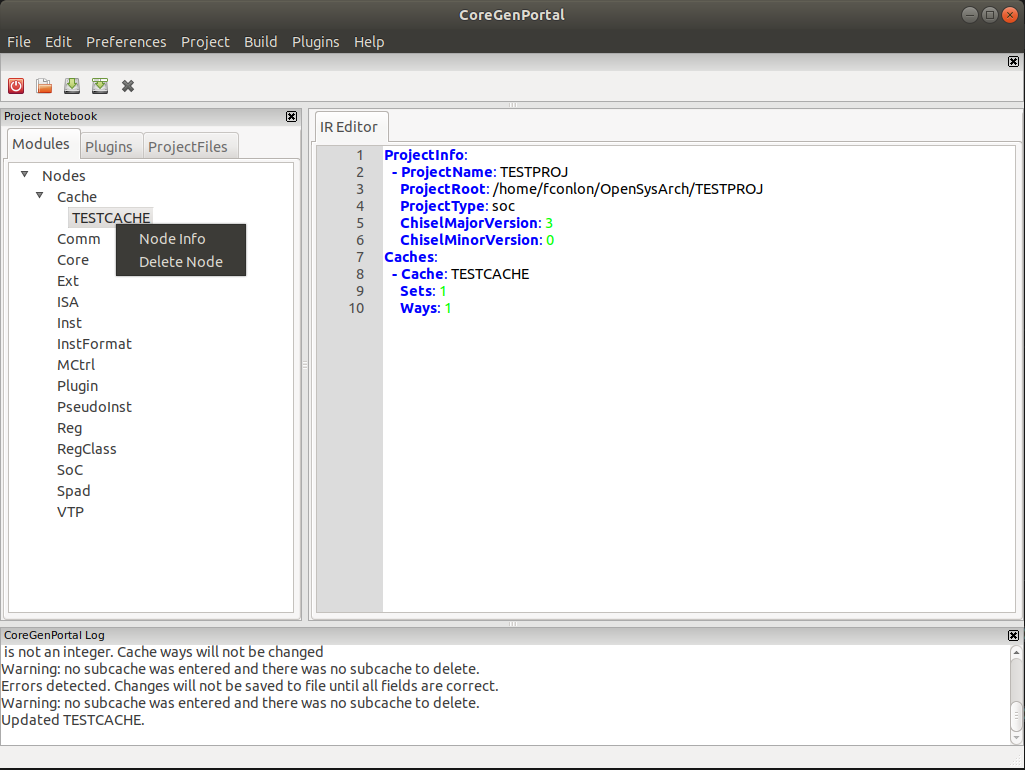 With the Cache Nodes Tree open, right click the cache that we just created and Select Node Info. This will open a dialogue with editable node information
Tactical Computing Laboratories
Editing a Node
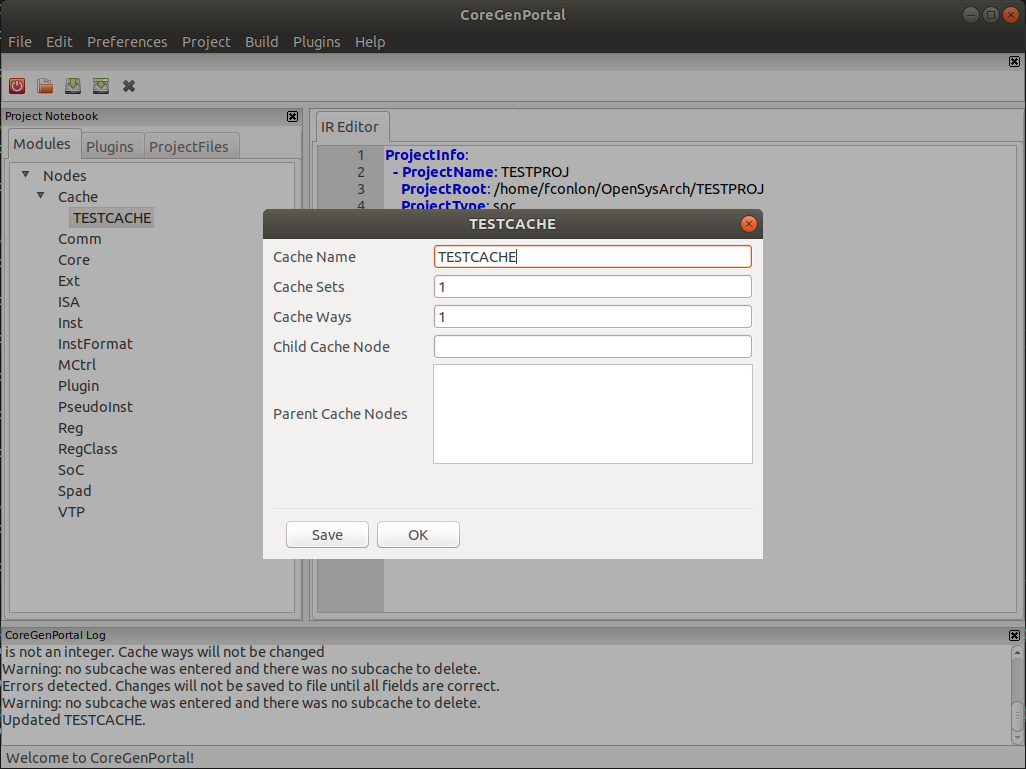 The Node Info window contains several editable text boxes that display information about the Node

Try entering a non-integer into the sets or ways box and clicking save
Tactical Computing Laboratories
Editing a Node
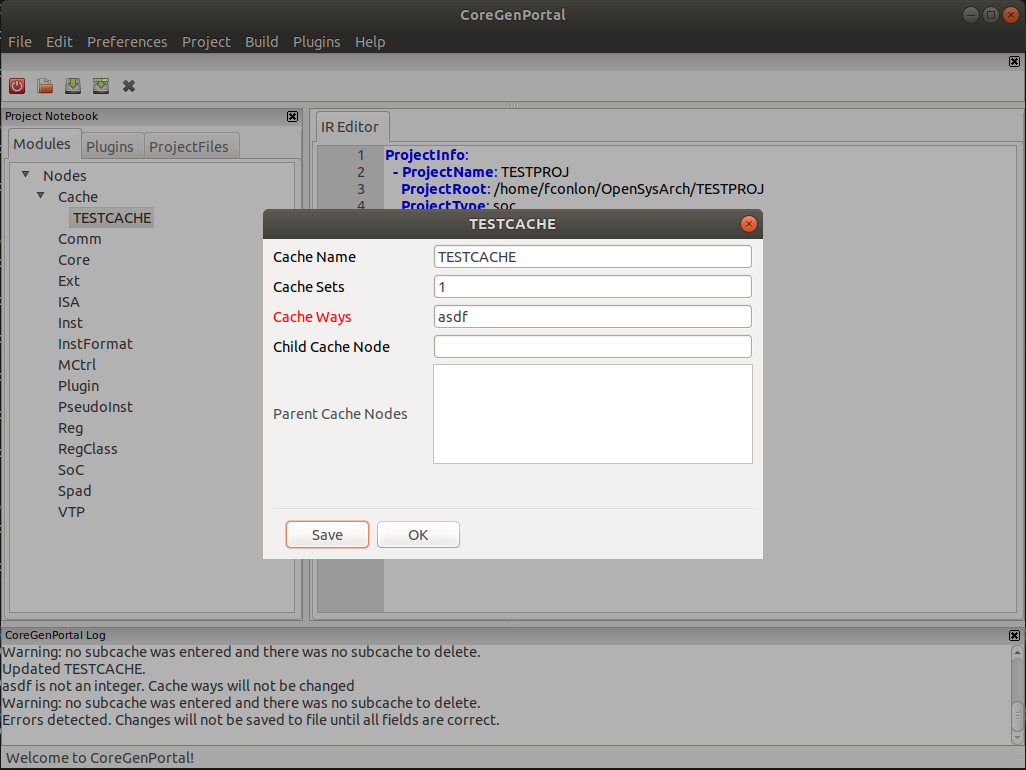 Just as with the Add Node window, any boxes with invalid information will be highlighted red and an error message describing what is wrong will be added to the Log Pane

Change the non-integer to a new integer and click save
Tactical Computing Laboratories
Editing a Node
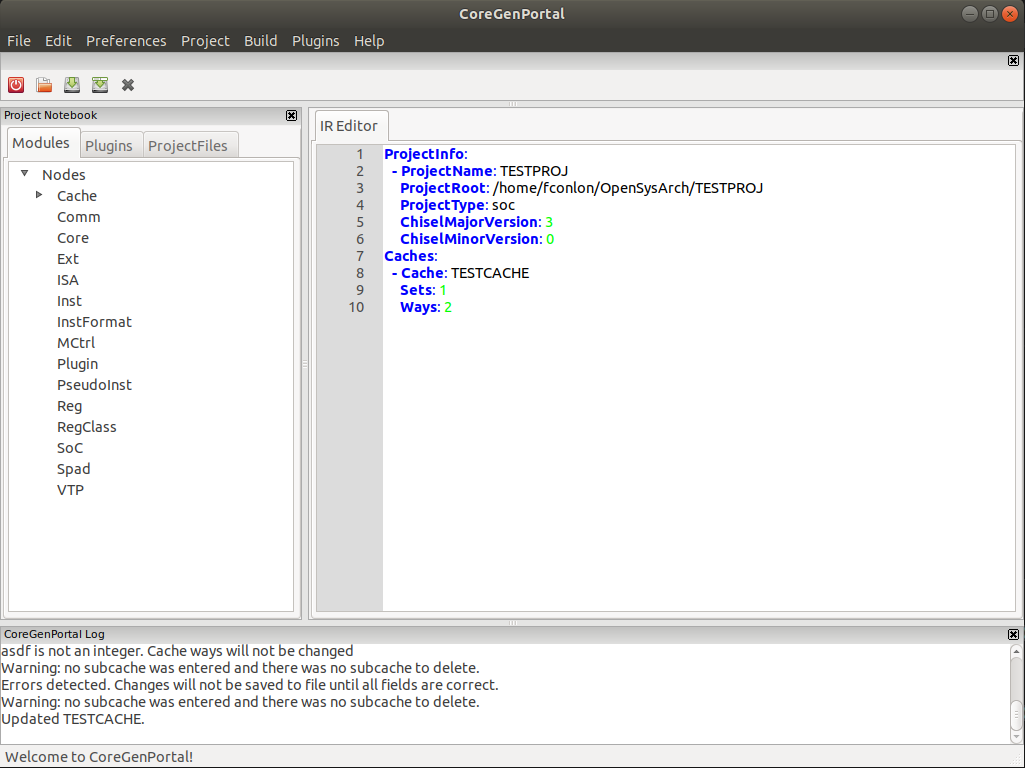 The Cache Node and IR will automatically be updated and saved when you click save with valid information in all fields
Tactical Computing Laboratories
Deleting a Node
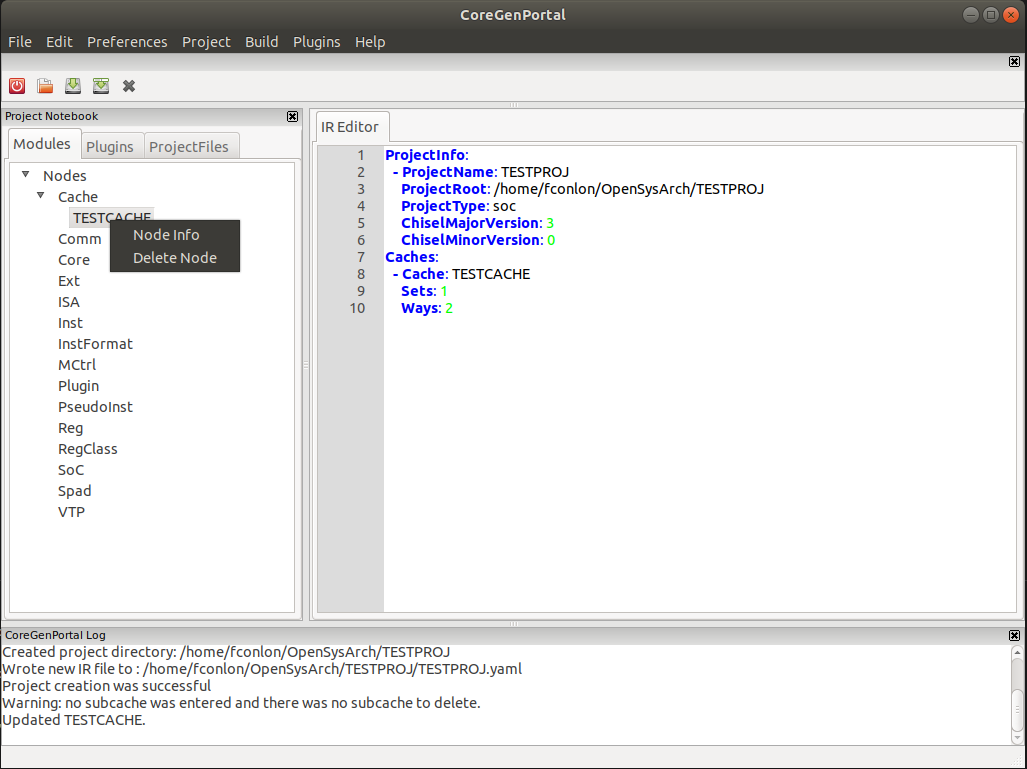 Navigate to the node that you would like to delete in the Node Tree then right click it

Select Delete Node from the popup that appears
Tactical Computing Laboratories
Deleting a Node
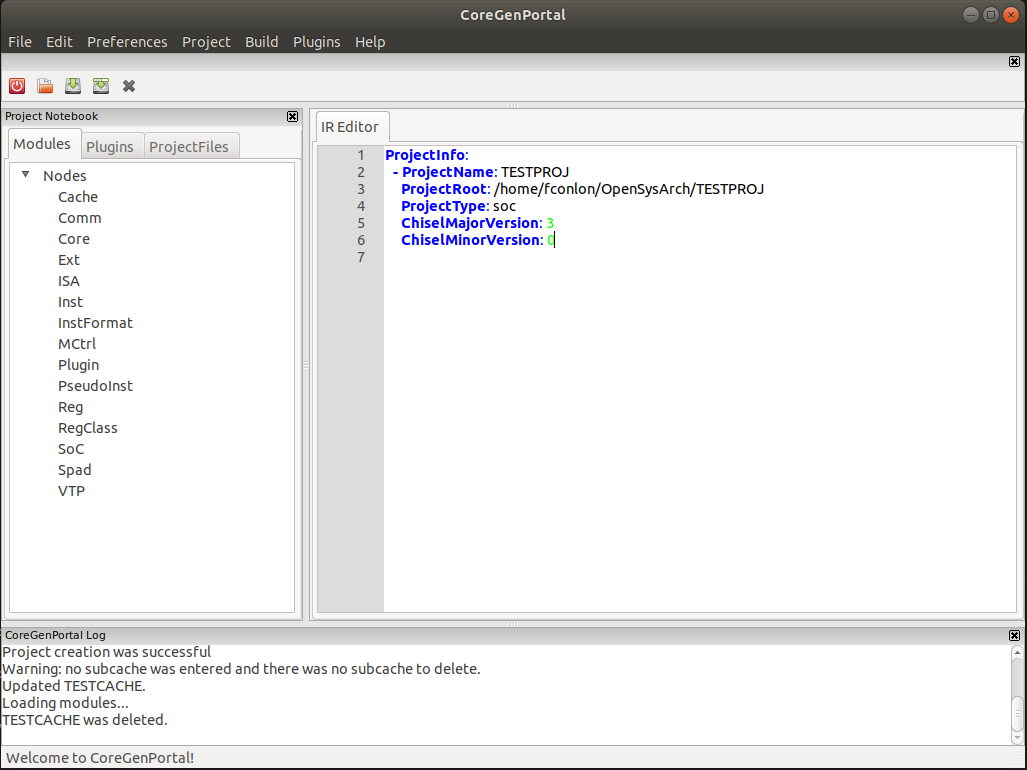 The Node will be deleted from the tree and the yaml will be updated
Tactical Computing Laboratories